University  of Victoria
Welcome to the Camosun College and  University of Victoria Nursing (BSN) Program  Information Session
Territorial Acknowledgement
Camosun College respectfully acknowledges that our campuses are situated on the territories of the Lək̓ʷəŋən (Songhees and Kosapsum) and W̱SÁNEĆ peoples. We honour their knowledge and welcome to all students who seek education here.
Camosun College
Camosun College is B.C.’s largest public college
19,000+ students
1,200+ faculty and staff
Programs range from arts and business to tech  and trades and university transfer 
Credentials include dual credits, certificates,  diplomas, degrees, post-degree diplomas
School of Health & Human Services (HHS)
Camosun College offers more than 15 health and human services programs,  including degrees, post-degree diplomas, certificates, diplomas and university  transfer courses.

Our School, the School of Health and Human Services (HHS) is a place of  warmth and caring.

Our goal is to educate and support “flourishing Individuals, families and  communities”.
Centre for Health and	Wellness (CHW)
All Health and Human Service (HHS) Programs except Dental are  delivered at the Centre for Health and Wellness (CHW) at Interurban  Campus
The CHW brings together HHS Programs and allows a more  interdisciplinary approach to teaching and learning
The CHW provides twenty-first century learning environments  including modern classrooms designed to foster active learning,  hands-on labs, high technology simulation environments, and lots of  collaboration spaces
Alex & Jo Campbell Centre for Health and Wellness
21st century education for outstanding health and wellness professionals
$63.8 million investment
89,000 sq. ft. facility at Interurban  campus
800+ students
Latest in health education teaching
Interdisciplinary approach is aligned  with Island Health
Alex & Jo Campbell Centre for Health and Wellness
21st century education for outstanding health and wellness professionals
Definition of a Registered Nurse
The Canadian Nurses Association defines the RN as follows:
RNs are self-regulated health-care professionals who work  autonomously and in collaboration with others to enable  individuals, families, groups, communities and populations to achieve their optimal levels of health. At all stages of life, in  situations of health, illness, injury and disability, RNs deliver  direct health-care services, coordinate care and support clients in managing their own health. RNs contribute to the health-care  system through their leadership across a wide range of settings  in practice, education, administration, research and policy.*
*Retrieved from https://www.cna-aiic.ca/~/media/cna/page-content/pdf-en/framework-for-the-pracice-of-registered-nurses-in-canada.pdf?la=en
What are the differences between different kinds  of nursing programs?
HCA – Health Care Assistant  LPN – Licensed Practical  Nurse
RN – Registered Nurse
RPN – Registered Psychiatric  Nurse
NP – Nurse Practitioner
Overview of Program
First	2.5 years at	Camosun
Next 1.5 years at UVIC
Years 1 & 2 go from September to June
Year 3 is from September to July
Year 4 is from September to April
Review the BSN program pages online:
Costs
Courses
Program Overview
Note: Program refresh starting in Fall 2025. Course changes not reflected in the 2024-2025 academic calendar
Program Overview
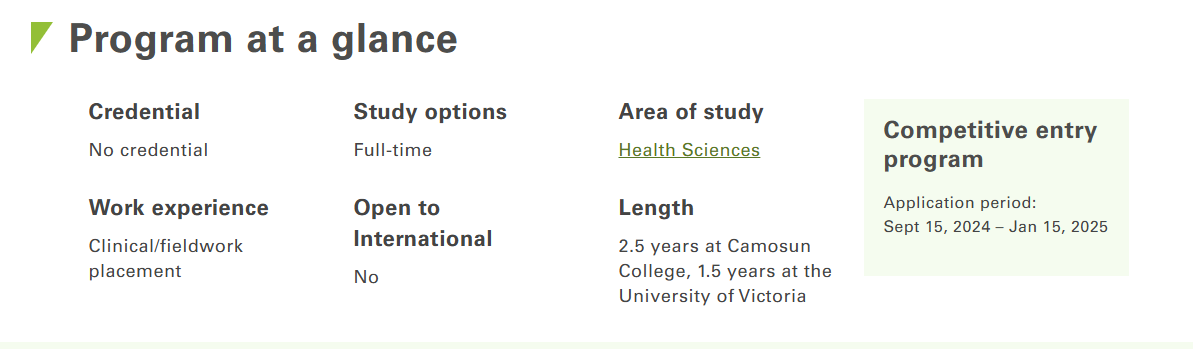 Competitive Entry

Next intake: Fall 2026

Application date: starting in Fall 2025
Costs (Approximate)
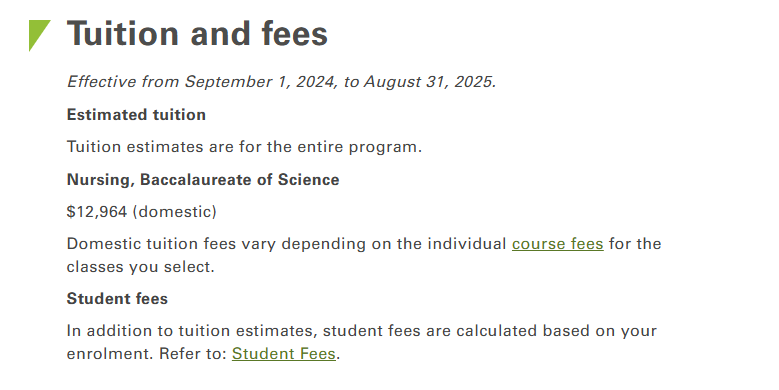 (At Camosun College only)
Is a career as a Registered Nurse for you?
Strong sense of responsibility and an interest in the health and well- being of individuals, families and communities.
Strong interpersonal, academic, technical and problem-solving skills; and the ability to function both independently and as part of a team.
Physically and mentally demanding profession and registered nurses must be able to cope well in stressful environments.
Respond professionally and knowledgeably to trauma, surgical  procedures, and human suffering.
Possess physical fitness—including good eyesight and hearing— and mental acuity.
Competent in written and oral English, be able to accurately follow written instructions, and understand fast paced verbal directions.
Computer fluency is required during the program and eventual employment.
Job Opportunities in Nursing
Acute Care Hospitals
Complex Care Facilities
Community Health
Health Education and Counselling
Federal, Provincial & Municipal Agencies
Occupational Health
First Nations Health
Mental Health
Research
Travel Nursing
Education
Career Building Possibilities
Graduate degrees: 
      Advanced practice   
      Educator
      Leadership 
      Informatics 
      Research
Post-RN continued  learning:
     OR, ER, ICU, etc.
     Advanced certifications
          (ie. ACLS)
BSN:
     Entry-to-practice
     Opportunity for practice
          focus in Year 4
Why Camosun College and the  University of Victoria Program?
Advantage of attending both institutions and accessing the combined  resources available to students.
Faculty with diverse areas of experiences, expertise, education and  research.
Strong student peer support network.
Integrated course work with nursing practice.
Wide range of teaching strategies, with a focus on experiential learning
Use of low and high fidelity simulation labs to help integrate theory  into practice.
One of the highest number of clinical hours of any nursing program in  Canada (~1200 hrs. over 4 years)
Access to a variety of clinical settings in Victoria
Opportunity to go to national and international field schools for clinical  placements
Priority Seats for Students with Indigenous Ancestry
Readiness & Preparation for Success
The BSN program is challenging and rewarding.
Can require 3–4 hrs/day of studying and 3-7 hrs/ day of class time.
Are you well organized? It is challenging to catch up if you get  behind.
A strong foundation in English, Math and Biology
If possible take your 100-level English, IST 120, and elective ahead of time; if possible, complete both first year biology courses
Financial Aspects
Support Network (family and friends)
Volunteer &/or work experience in the  healthcare field
Program Participation Requirements
A negative TB skin test or a negative chest x-ray. Evidence must be dated no more than six months before the program start date. Students are responsible for the cost of testing.

Immunization status, and be prepared to provide proof of vaccination. Students are highly recommended to maintain current immunizations as per the Provincial Practice Education Guidelines: spe.healthcarebc.ca

Standard First Aid and Basic Life Support, including the airway management and oxygen therapy courses. Basic Life Support must be renewed yearly while in the program.

Yearly respirator mask “fit-testing” done. Fitting will be completed in the program.

Criminal Record Check

 BC Provincial Violence Prevention Training.
On-line application process
Education Planner website
Next intake: Fall 2026

Application date: starting in Fall 2025
Competitive Admission Process  for the annual Fall Intake
Admission information page


Send your questions to:

BSN Admissions Advisor, Deborah Delaney – debdelaney@camosun.ca
Camosun College offers more than  health and human services programs!

The School of HHS is a place of warmth and care.

Our goal is to educate and support “flourishing individuals, families and communities”.
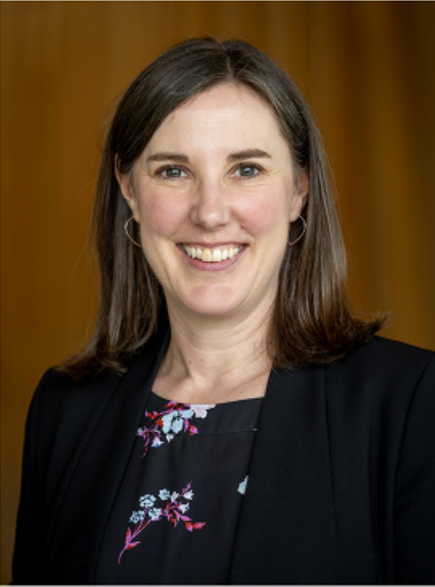 View the Dean’s Welcome and the School of Health & Human Services (HHS)
Student Handbook online
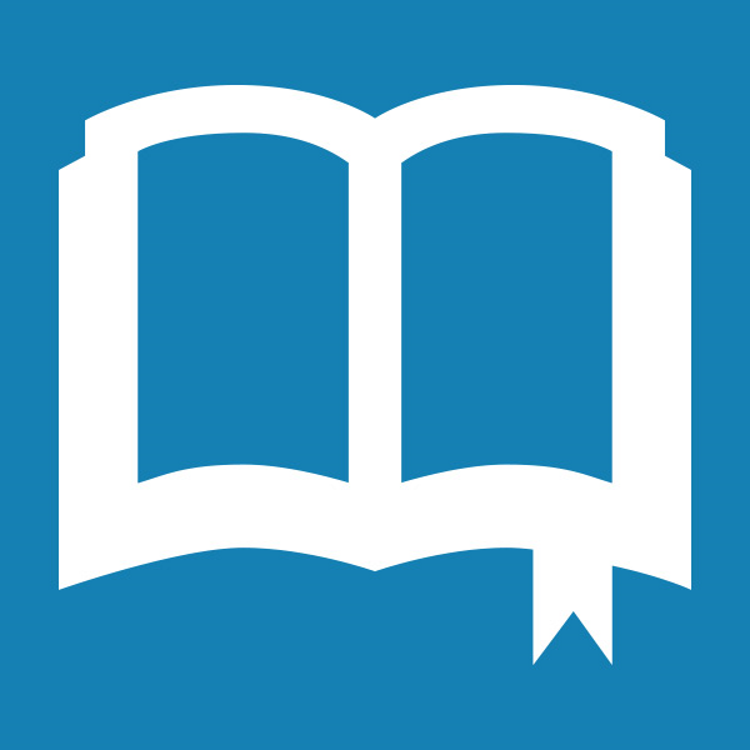 Carly Hall, RN, BSN, MEd
Dean, School of Health and Human Services
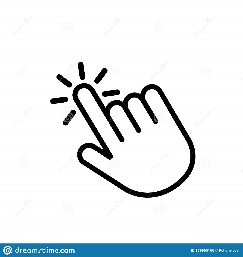 Student Services at Camosun
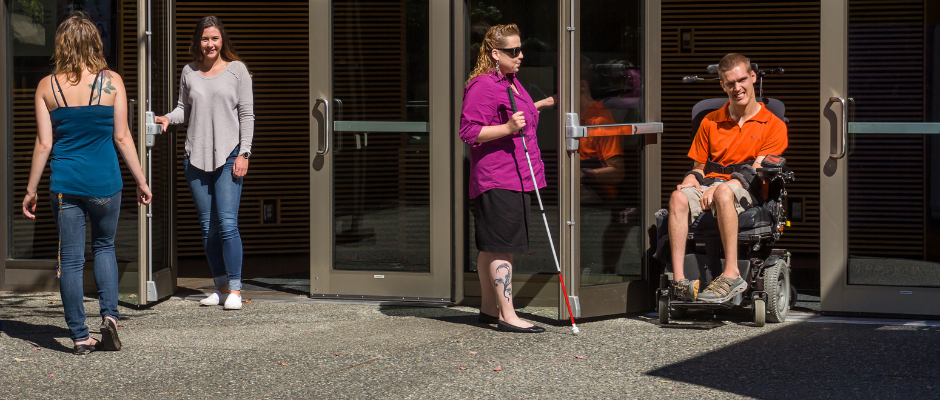 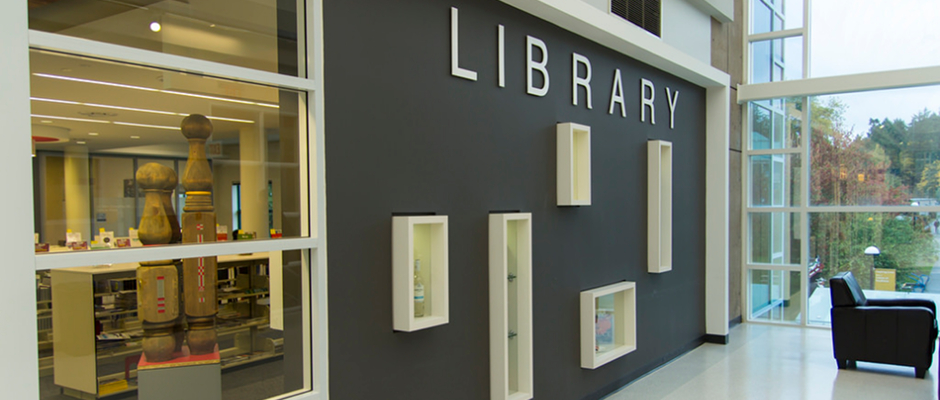 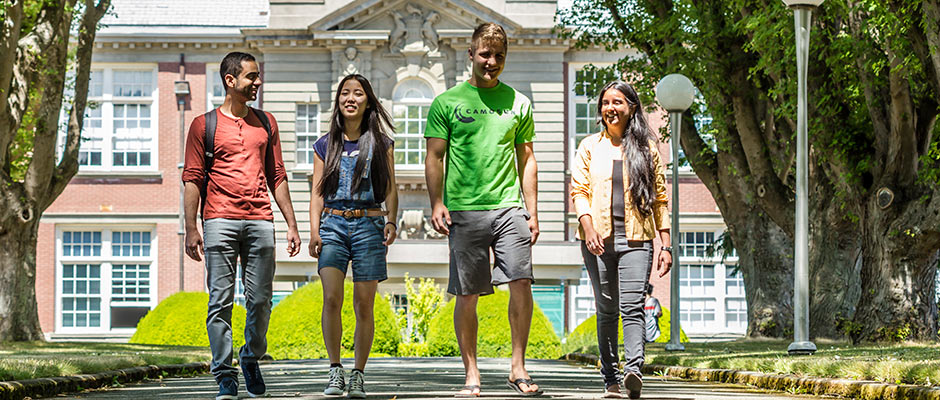 The Writing Centres
How can we help?
Admissions & Recruitment
The right start at Camosun
Centre for Accessible Learning
Supporting your learning experience
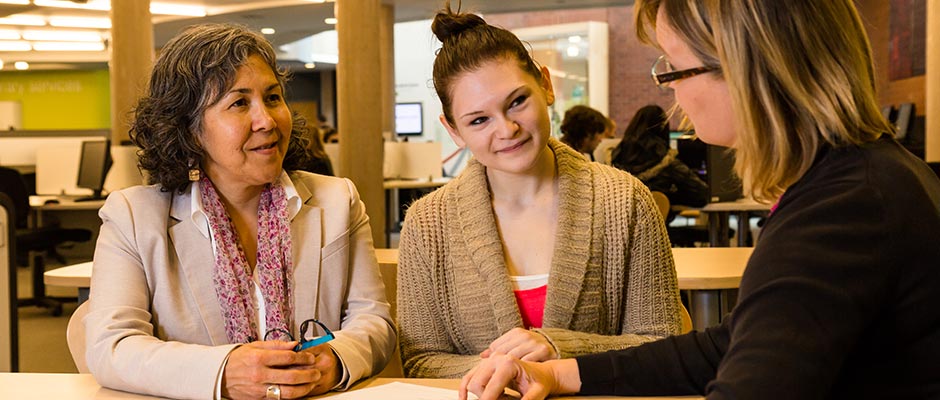 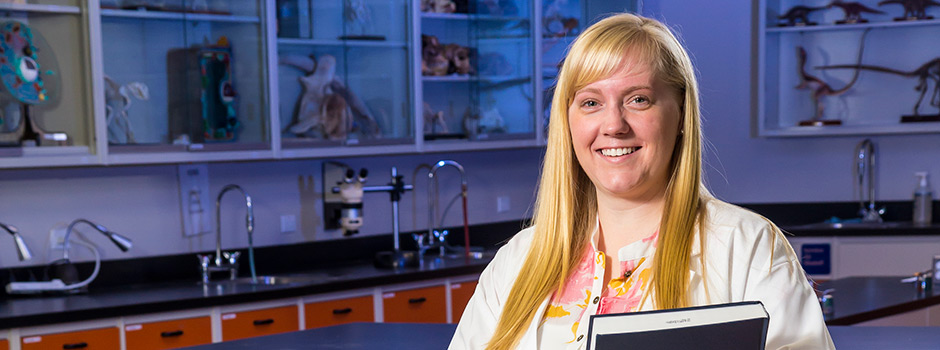 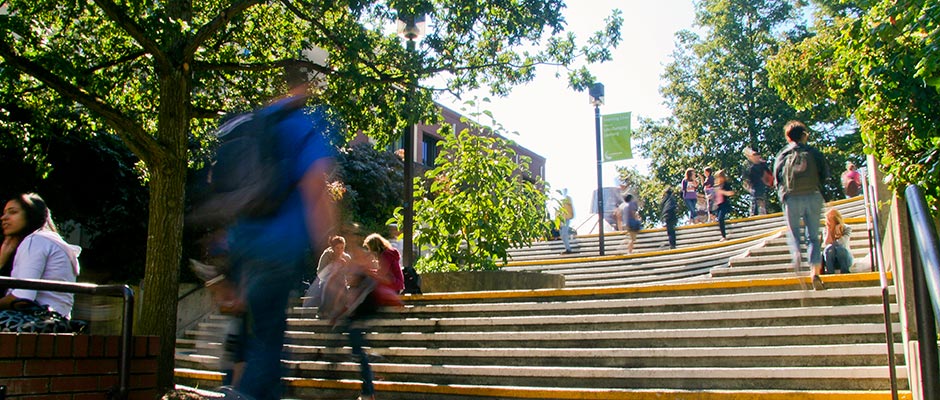 Academic Upgrading
Whatever your need, we have an option for you
Academic Advising
Guiding you on your educational journey
Indigenous Student Support
Find your way and feel like you belong – with our help
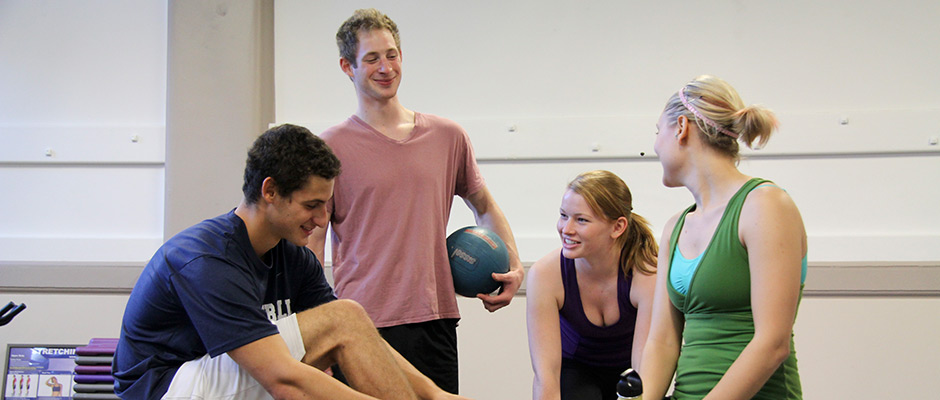 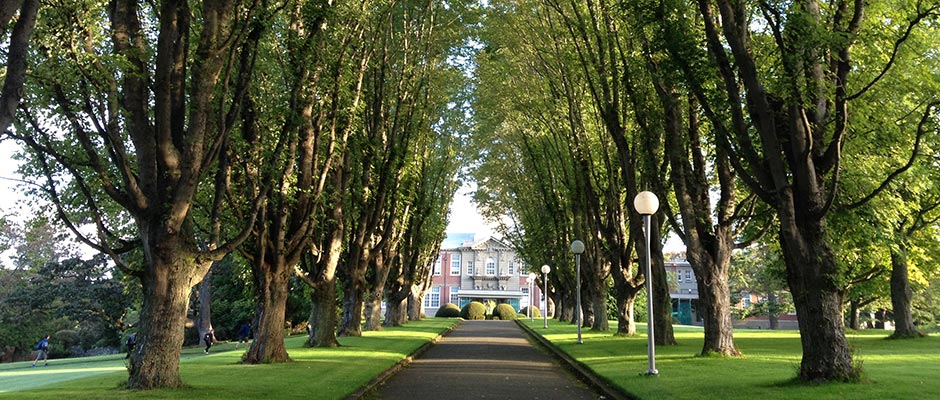 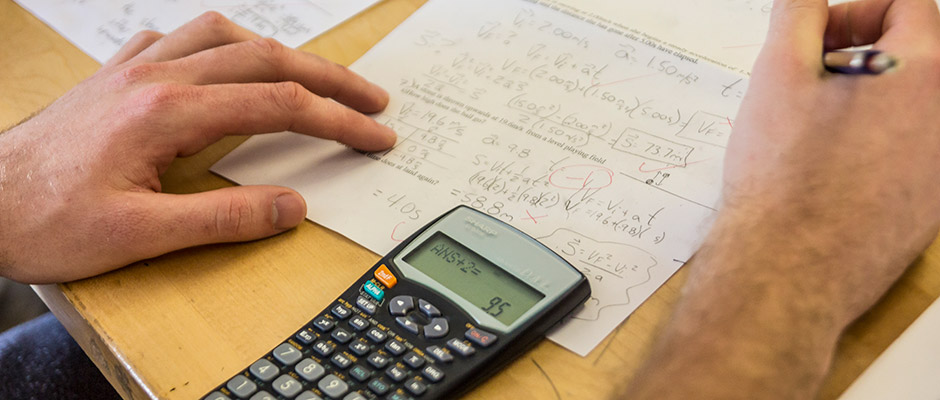 Counselling Centre
Supporting you through life’s challenges
Fitness & Recreation
Make time for your well-being
Financial Aid & Awards
Funding your education
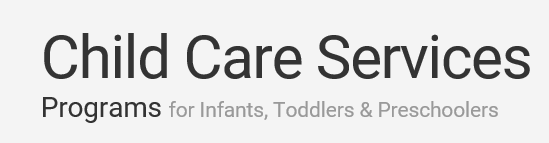 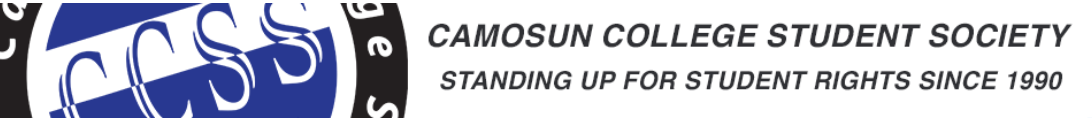 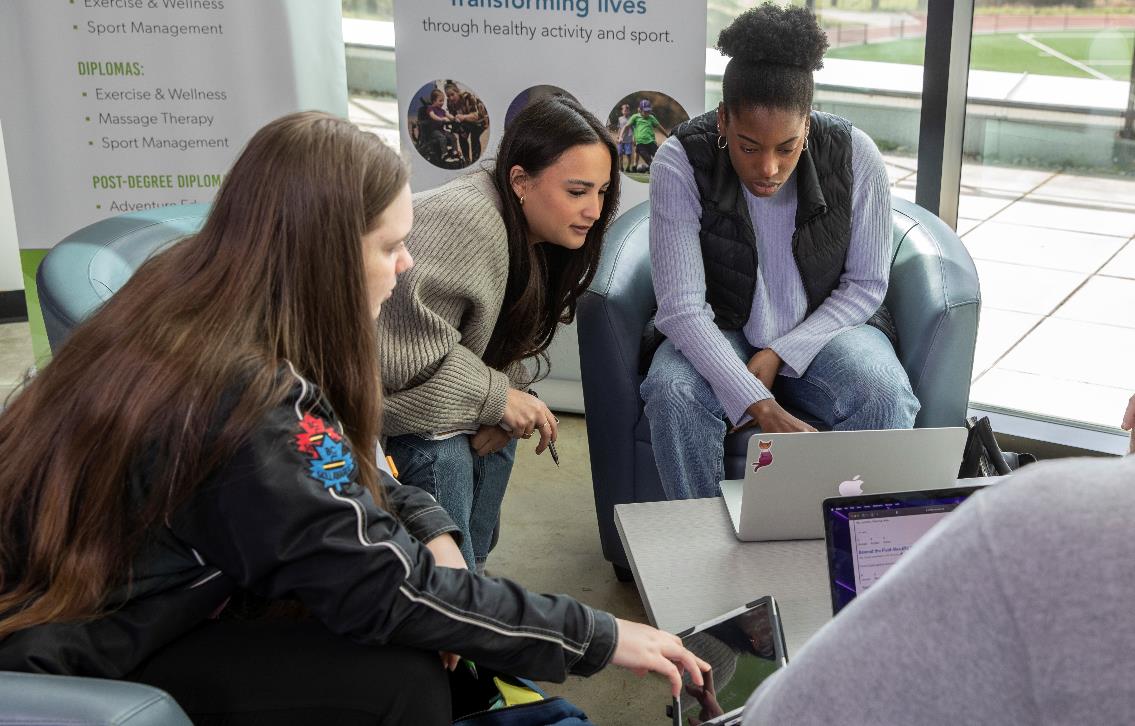 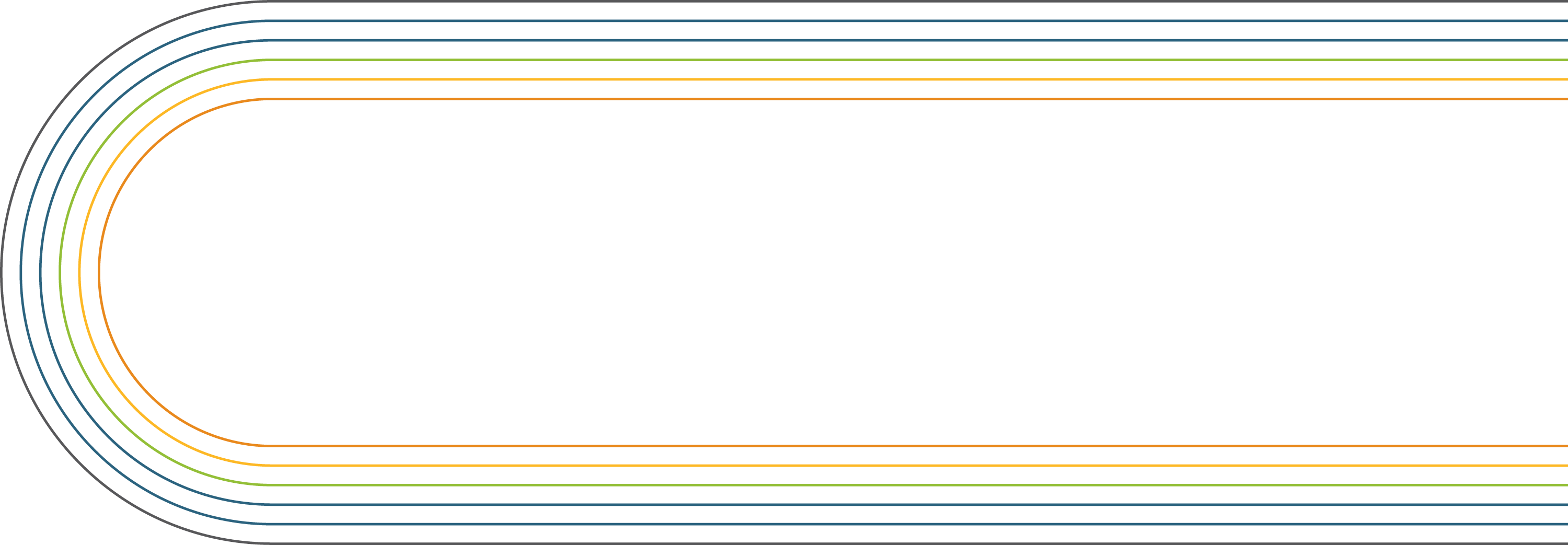 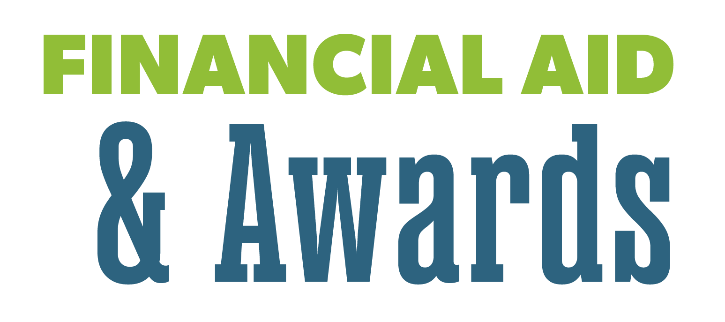 Government Loans/Grants
Camosun Awards & Bursaries
Other Funding
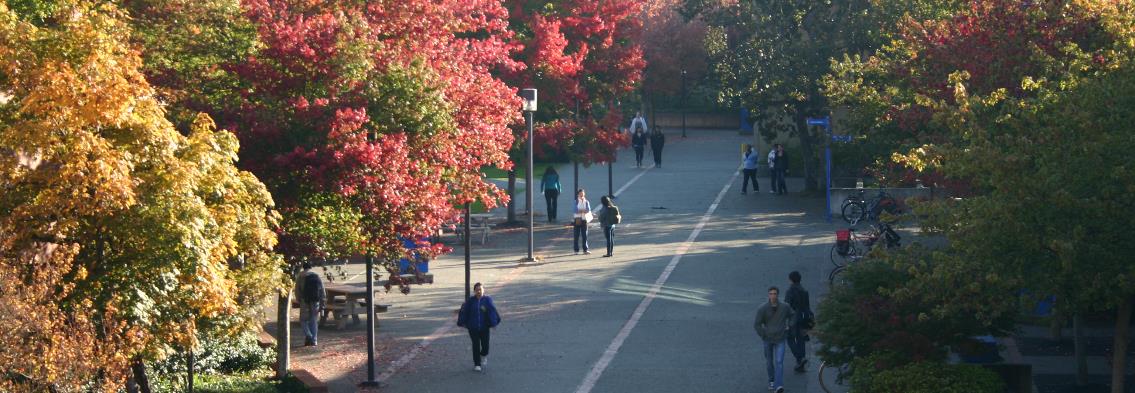 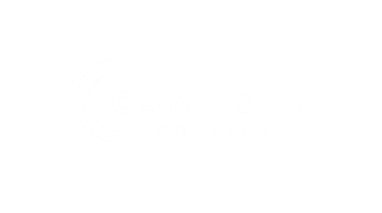 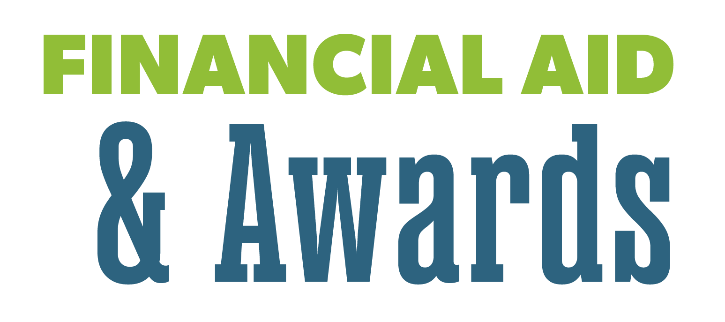 Money You Repay
StudentAid Loans (Provincial/Federal)
Student Loans/Lines of Credit 

Money You Don’t Repay
StudentAid Grants (Provincial/Federal/Disability)
Camosun Entrance & School Awards
Camosun Foundation Bursaries

Other Funding
Adult Upgrading Grant
Tuition Waiver Program (for Former Youth in Care)
Indigenous Students
Mature Students
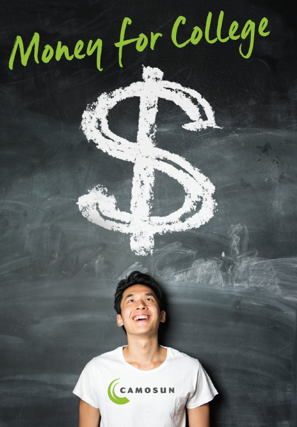 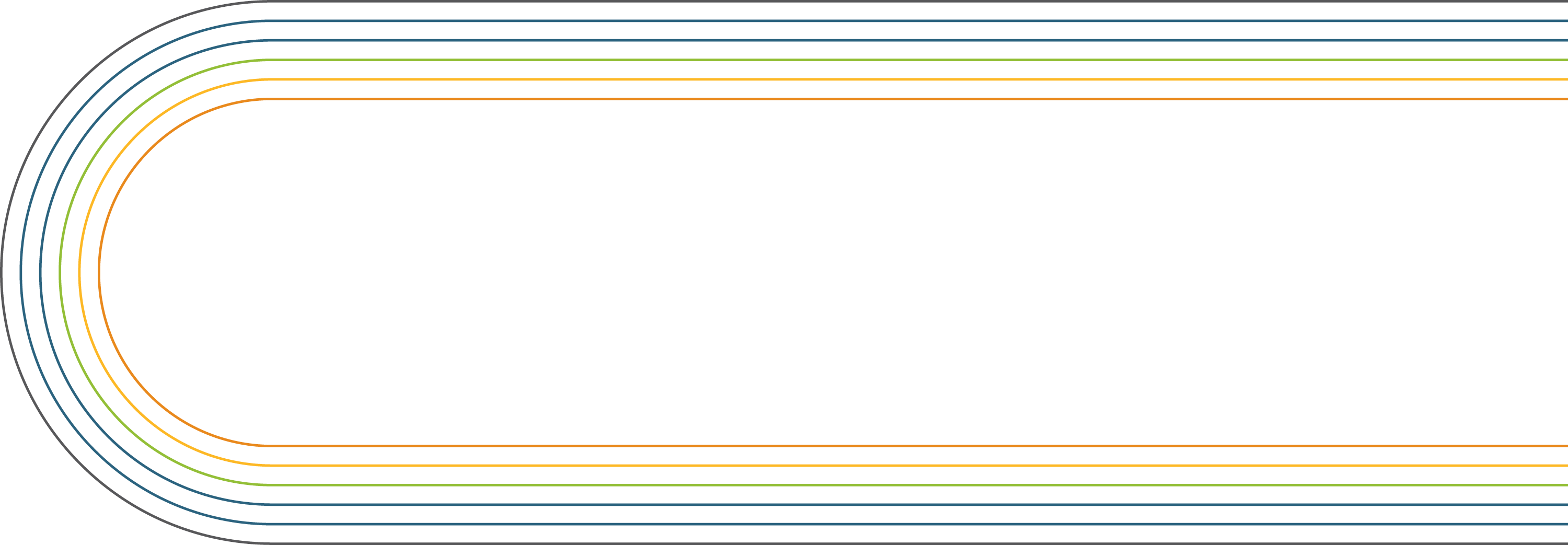 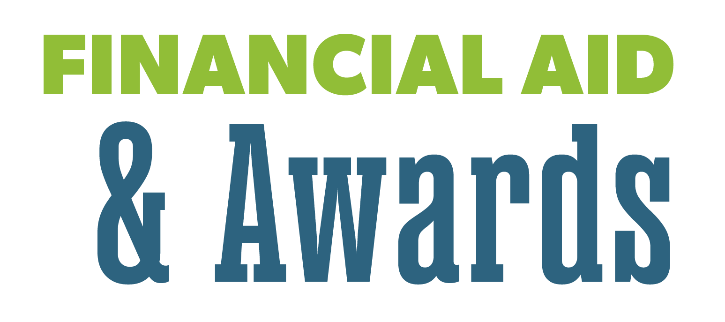 Start now!Make a plan and budget for your
 educational journey
4-6 weeks before classes begin Apply for StudentAid, awards and scholarships
Refer to camosun.ca/financialaid for Camosun award and bursary information and put important deadline dates into your calendar
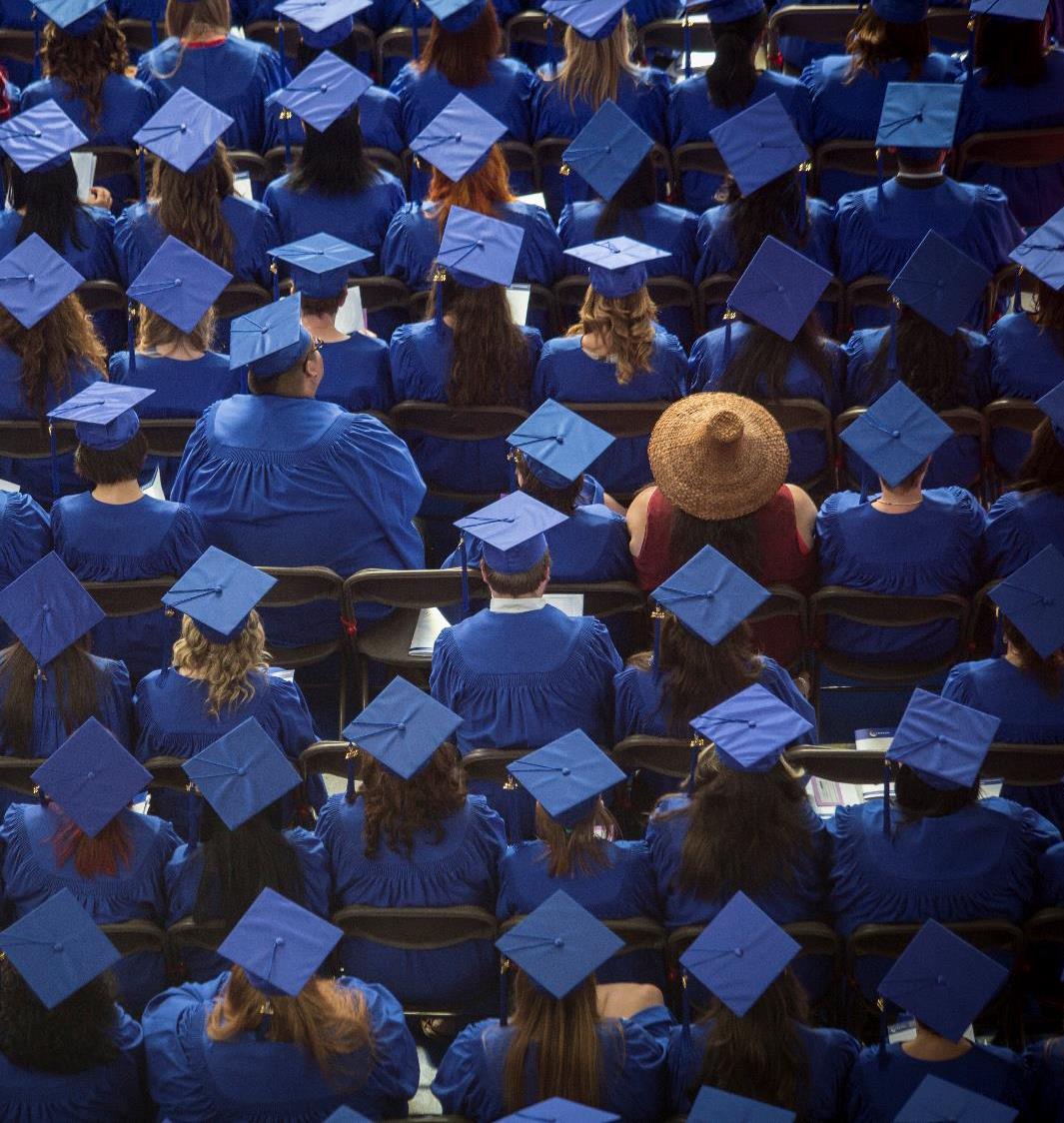 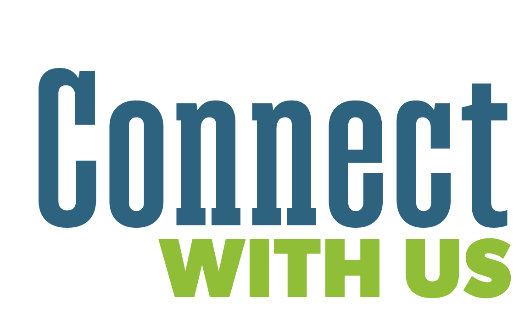 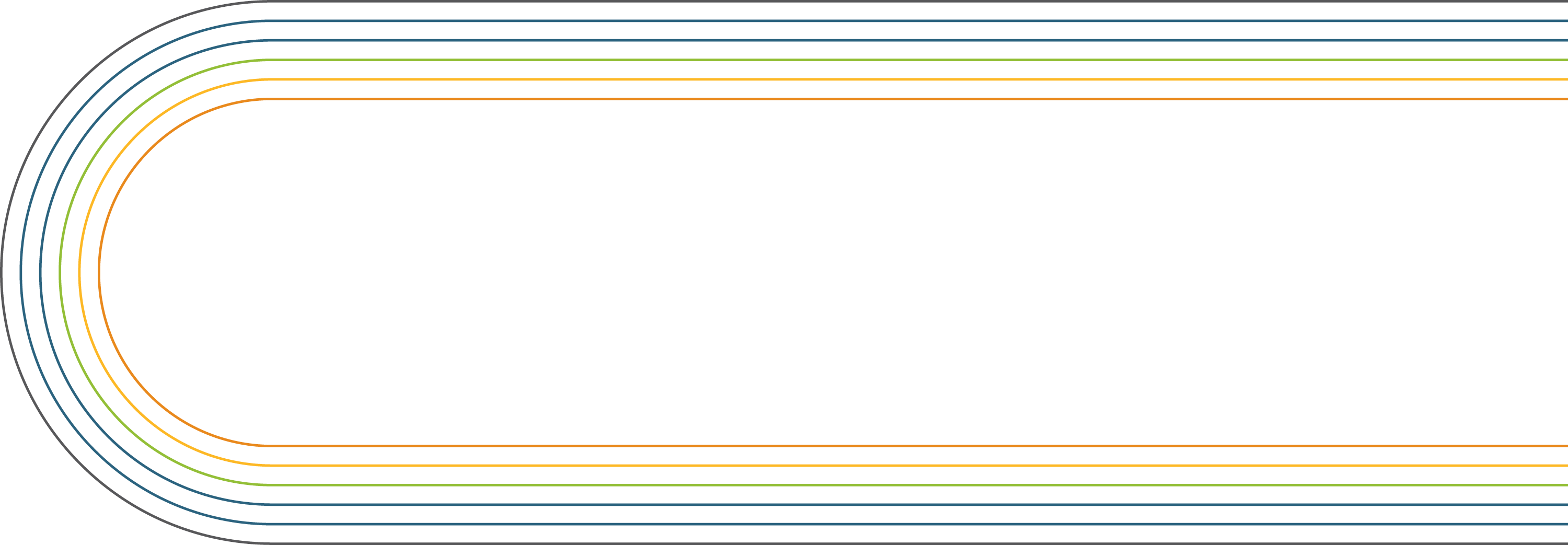 Monday-Friday   
9am-4pm
250-370-4862
financialaid@camosun.ca  
In person, Interurban CampusLiz Ashton Campus Centre, Second floor
Virtually via iPad, Lansdowne CampusDawson Building, First floor
Thank you
Inspiring life-changing learning